Musikvidenskab – AAU
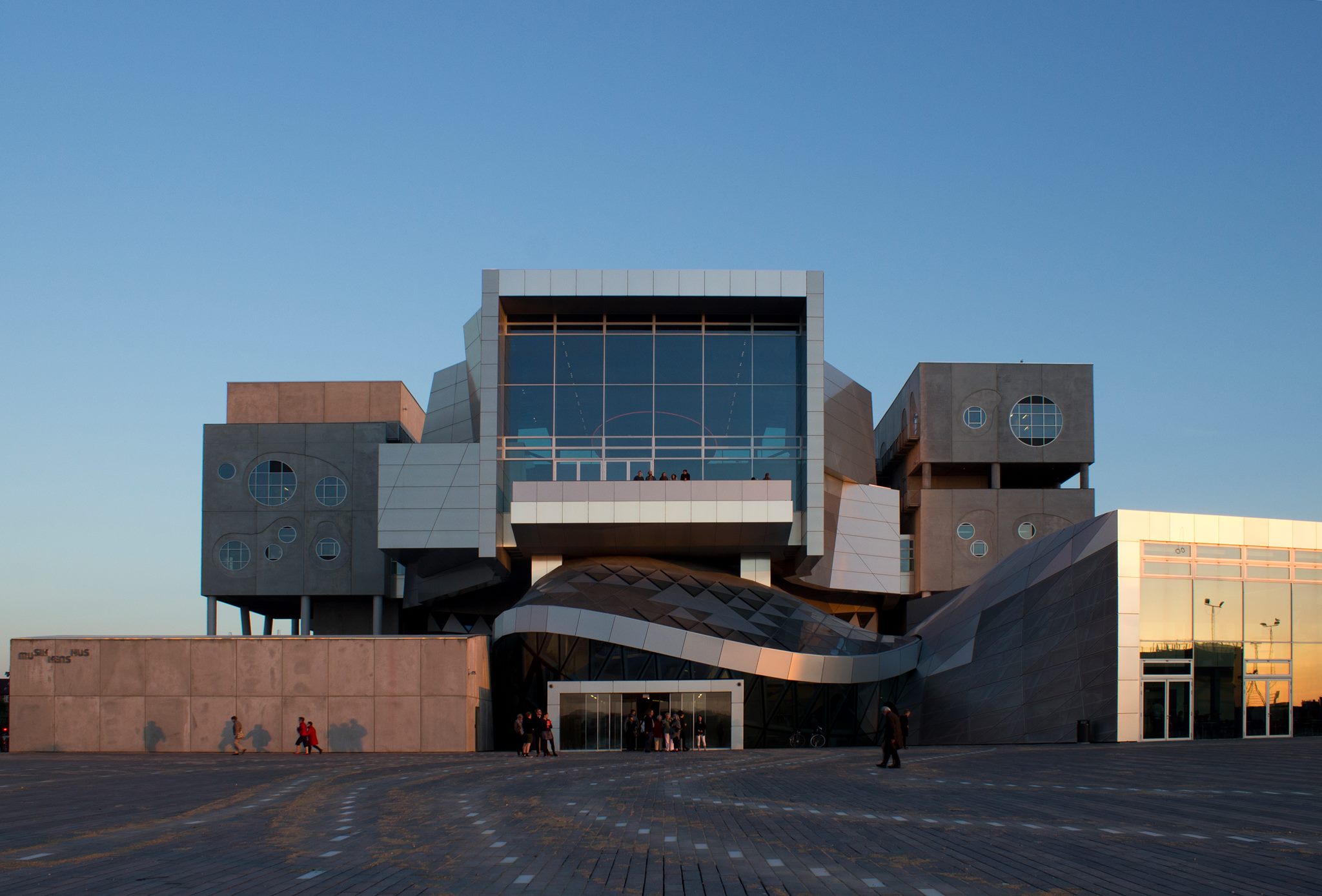 Sidefag og tilvalgsfag
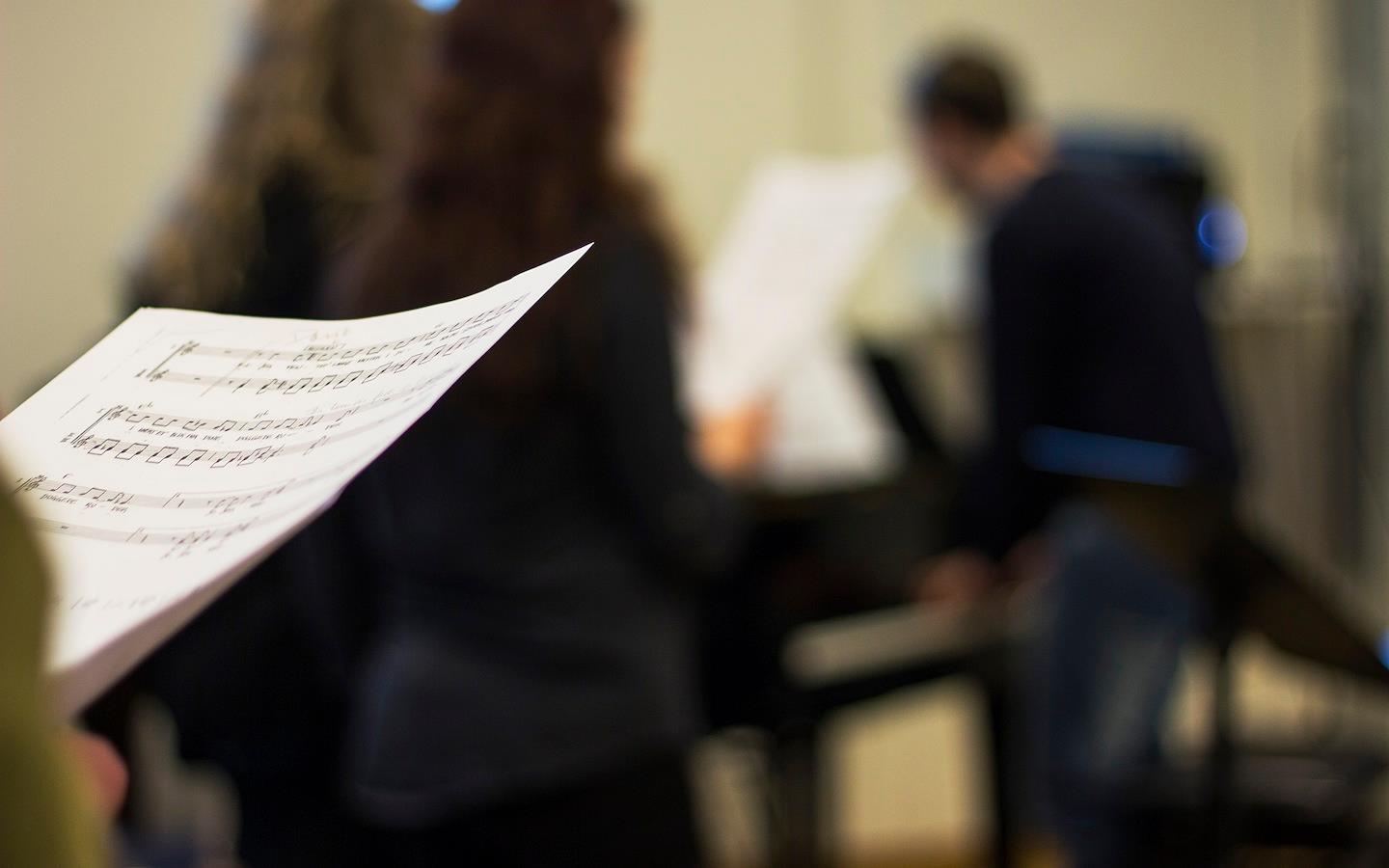 HVEM ER VI, HVAD KAN VI OG HVAD VIL VI?

Generelt om uddannelserne
Studiets opbygning
Adgangsprøverne
[Speaker Notes: Det er det her, jeg vil komme ind på i løbet af oplægget. 
Afbryd endelig, hvis der er spørgsmål!
Generelt om uddannelserne
Inkl. Studiemiljøet - hvordan er det at være studerende her på Musik

Studiets opbygning
Gennemgang af studieordningen

Adgangsprøverne]
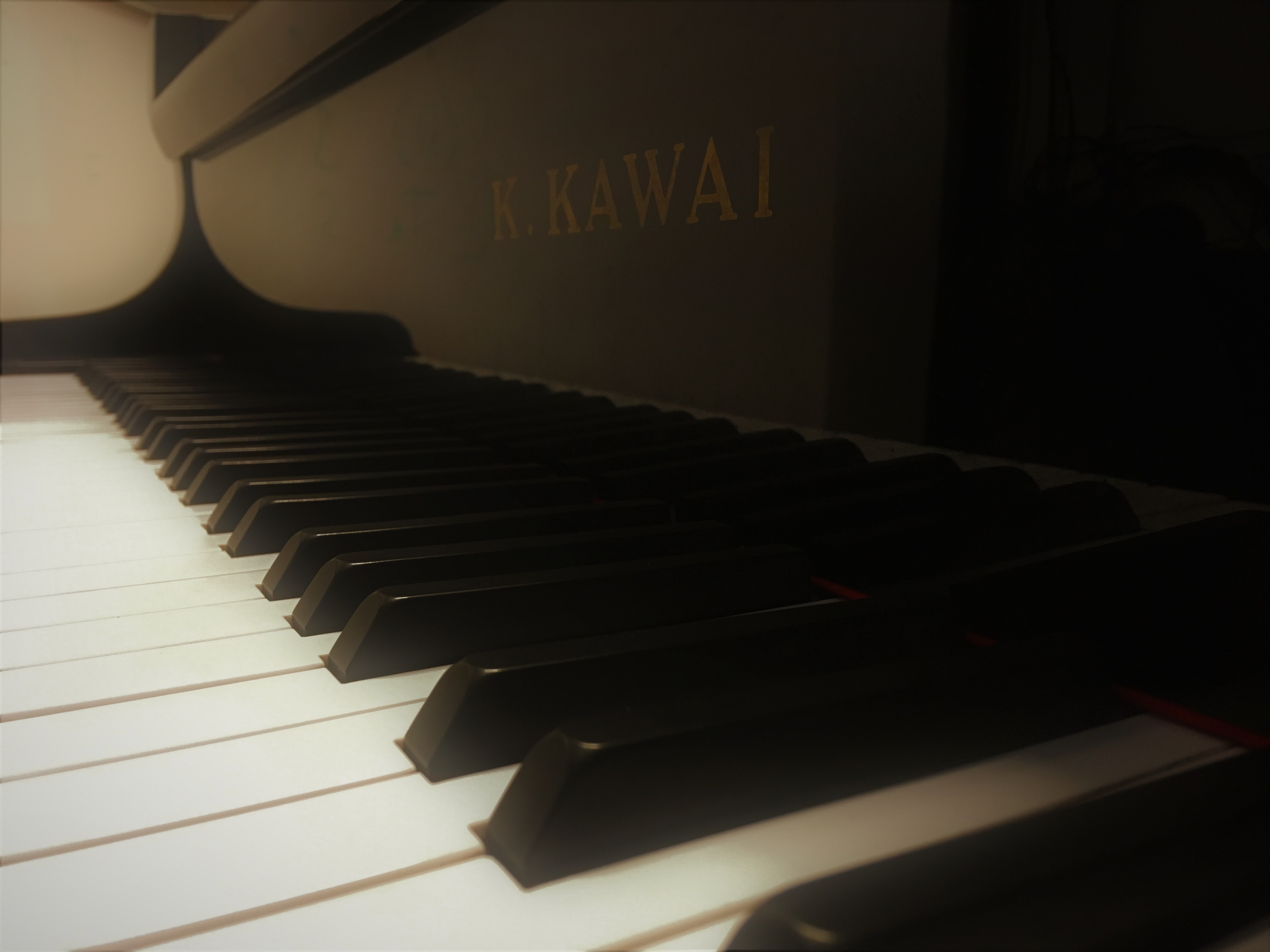 Sidefag: 
Hvornår?
5. – 8.  Semester 
Krav: 
Bestået 2 første år på hovedfag 
Bestået adgangsprøve
[Speaker Notes: 2-faglig BA-uddannelse: Man skal have et tilvalgs/sidefag. 
Vi udbyder selv et tilvalgsfag, der hedder musik lyddesign og etreprenørskab. 
Noget om studielivet – Hvordan er det at være studerende på Musik i Aalborg]
5.-6. Semester
Studieordning 2018 for Almen og Pop-Lyd
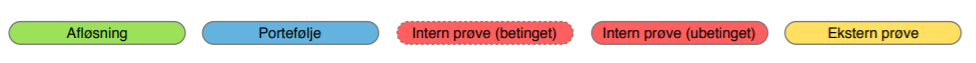 7.-8. semester
Studieordning 2018 for Almen og Pop-Lyd
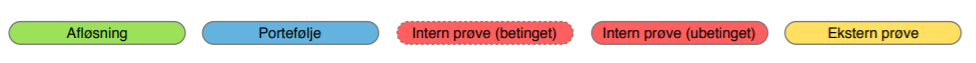 aDGANGSPRØVER
Afholdes d. 6/5 og d. 11/8. 
Tilmeldingsfrist d. 15/3 og 5/7
Adgangsprøve– 2019
Obligatoriske discipliner

Forberedt sang
Forbered klaver
Hørelære
”Valgfrie” discipliner

Musikteori og nodelære
Produktion 
Arrangement
[Speaker Notes: 1 FORBEREDT SANG
Du skal synge en selvvalgt sang af en sværhedsgrad som fx “Jeg plukker fløjlsgræs” eller “Yesterday” fra fx “Sangbogen 1” (Wilhelm Hansens forlag).
Du kan enten akkompagnere selv, medbringe en akkompagnatør eller blive akkompagneret af en af bedømmerne. Ved prøven skal du også synge et vers af sangen uden akkompagnement.
2 FORBEREDT KLAVER
Du skal spille et selvvalgt klaverstykke af en sværhedsgrad som fx ”The sound of Silence” eller ”Det er i dag et vejr et solskinsvejr” fra fx “Sangbogen 1” (Wilhelm Hansens forlag) 
3 HØRELÆRE
Denne del af prøven rummer følgende elementer:
bestemmelse af forespillede intervaller inden for en oktavbestemmelse af forespillede treklange (dur, mol, formindsket, forstørret)eftersyngning af en forespillet melodigengivelse af en forespillet rytme (bank, klap eller syng)
 
FOR AT KVALIFICERE SIG TIL OPTAGELSE PÅ ALMEN MUSIK SKAL MAN FORUDEN DE TRE OVENFOR BESKREVNE DISCIPLINER BESTÅ ENTEN DISCIPLIN 4 ELLER 5 BESKREVET HERUNDER.
 
4 MUSIKTEORI/NODELÆRE
Denne del af prøven rummer elementære spørgsmål inden for:
becifringssystemetTone- og taktarterbestemmelse af akkorder og intervaller ved læsning af en enkel, højst firstemmig nodesatsafsyngning eller instrumental gengivelse af en nodenoteret melodigengivelse (bank i bordet eller syng) af en nodenoteret enkel rytme
5 PRODUKTION OG ARRANGMENT
I denne del af prøven skal du, efter eget valg, enten:
1)
Redegøre for produktionstekniske forhold i et forespillet track (f.eks. brug af effekter) 
Afspille og præsentere en af dine egne musikproduktioner (varighed: max. 2 minutter til afspilning af produktionen og max. 3 minutter til at præsentere den)
eller
2)
Bestemme instrumentation, form og stilmæssige forhold i et forespillet arrangement 
Udføre en supplerende solistisk opgave på et andet instrument end sang og klaver (varighed maximalt 5 min.)]
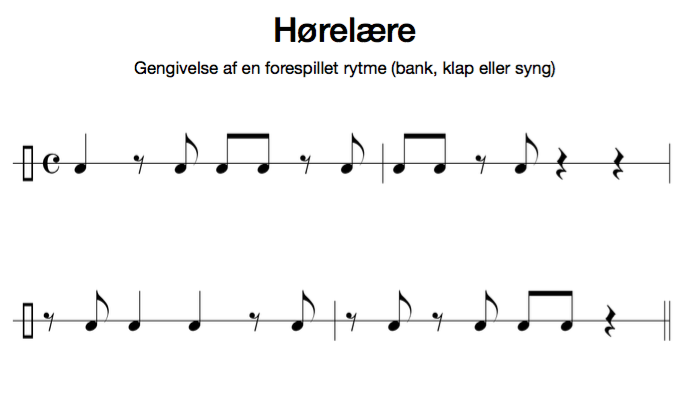 EksemelGengivelse af rytmer
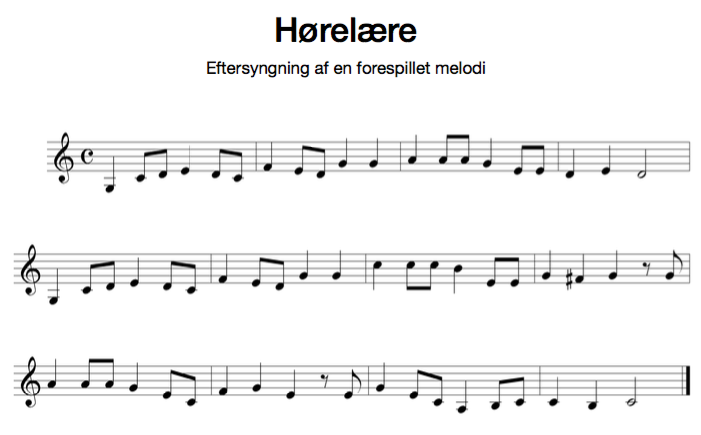 Eksempelgengivelse af melodi
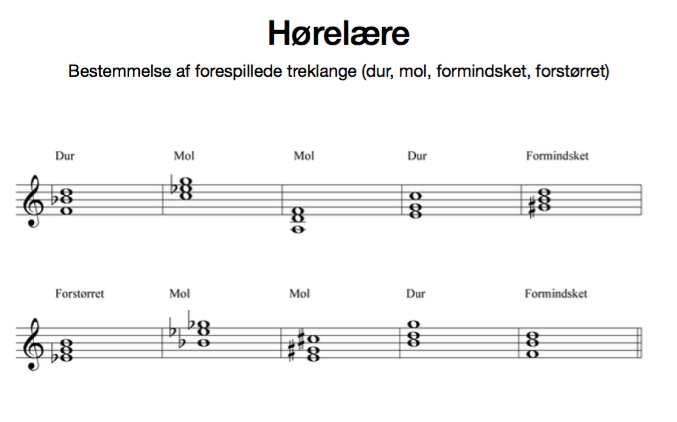 EksemplerAkkorder
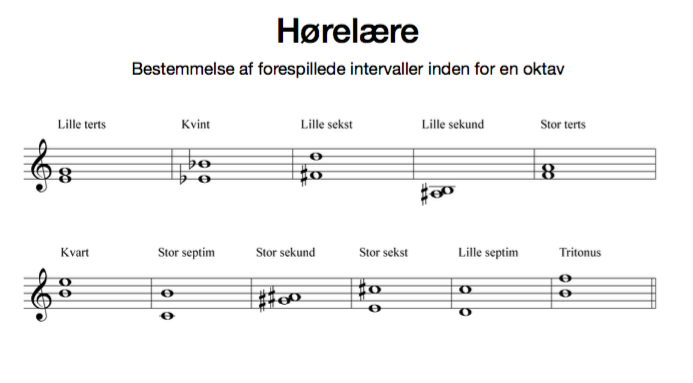 EksemplerIntervaller
”Hvad vil du være, når du bliver stor?”
Gymnasielærer 
Højskolelærer 
Musikunderviser 
Administrativt arbejde 
Arbejde i reklamebranchen 
Musikproducer 
Selvstændig 
Udøvende musiker/kunstner 
Og så videre…
Tilvalgsfag
MUSIK, LYDDESIGN OG ENTREPRENØRSKAB
(Ingen adgangsprøve)
Indhold
Fokusområder
Hvordan ser musik- og lydbranchen ud om 5 eller 10 år?
Hvad skal en kulturel entreprenør kunne?
Hvordan udnytter og udvikler jeg bedst mine kreative kompetencer i en branche under konstant forandring?
Faglige kompetencer 
udvikle og lede lyddesign-projekter i samarbejde med erhvervslivet 
designe og producere lyd og musik til forskellige medier og specifikke formål
arbejde med og lede kreative processer, der knytter sig til musik og lyd 
udvikle, afvikle og evaluere lyd- og musikrelaterede events i privat og offentligt regi (lydinstallationer, festivaller, koncerter mm).
5.-6.-semester
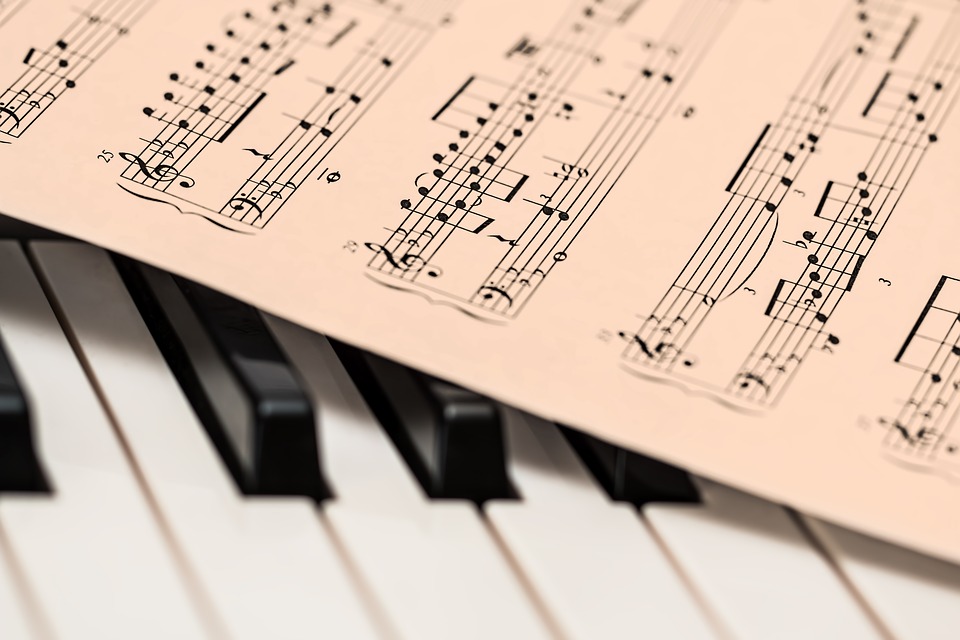 Spørgsmål?
Kontakt
Frederikke Vraa ØstergaardAlexander BieMail: studvejl-musik@hum.aau.dkTlf.: 9940 9116